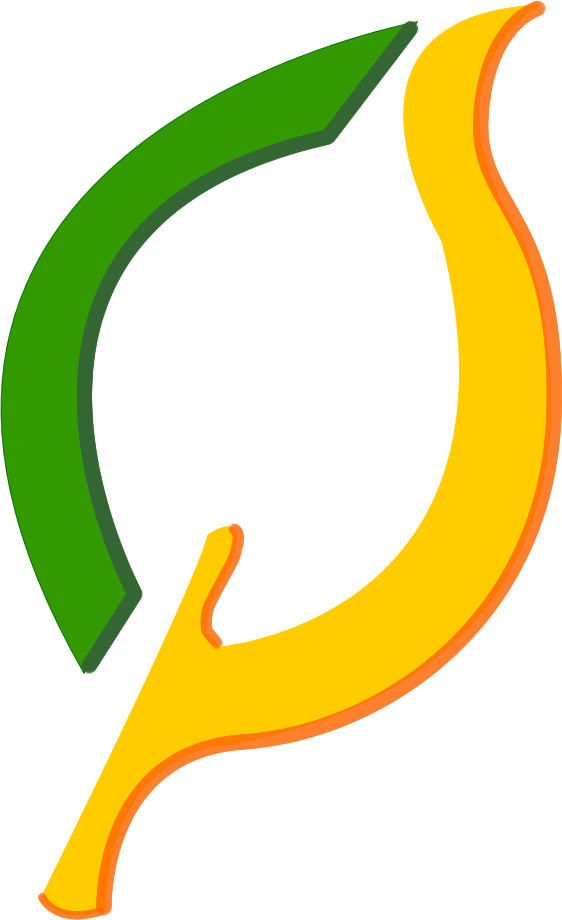 Chauncy School:
Music Development Plan
Part A: Curriculum music
Our learning journeys show the progress of knowledge and skills through KS3 and KS4 focusing on the three main areas of music; theory, performance and composition. Students have compulsory lessons in year 7 and 8 then have the opportunity to choose Music as a GCSE. Post-16 students can opt for A Level Music.

We pride ourselves on our highly inclusive and practical based curriculum, that aims to cultivate student understanding of music theory concepts through the lens of practical music-making, regardless of prior musical experience or knowledge.

Through practical music-making, we also explicitly model and assess successful collaborative work and rehearsal etiquette, developing not only students musical, instrumental and vocal skills but those of communication, teamwork, adaptability and active listening.

Our medium term curriculum plans offer greater detail on what, when and how curriculum content will be delivered. Please see link below:

https://docs.google.com/spreadsheets/d/143KvXIxItLatqCIXMztHCW4OlIXaSVD-yJ0D3OpykjQ/edit?usp=sharing
GCSE Music
Our MusicLearning Journey
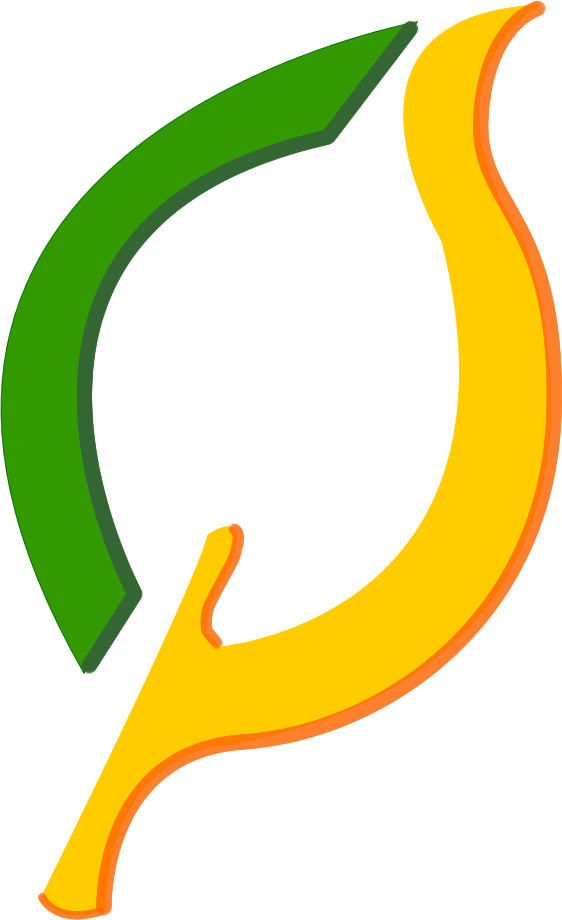 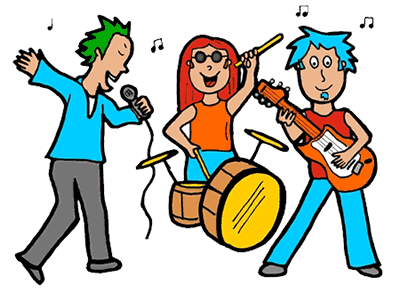 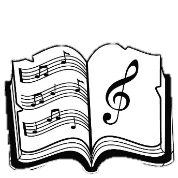 Non-music pathway
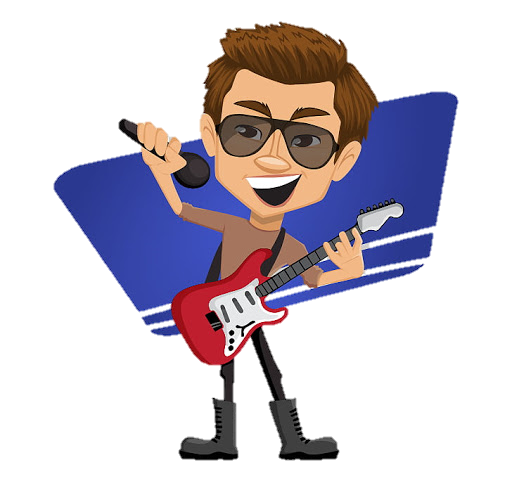 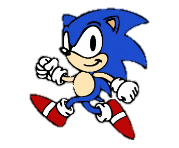 Band Project 1
Exploring ensemble rehearsal skills, developing performance techniques
Video Game Music
Developing compositional skills further, use of cues, set briefs and additional effects on Cubase
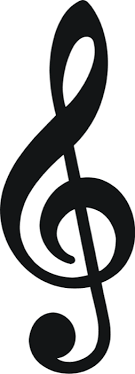 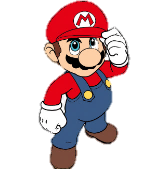 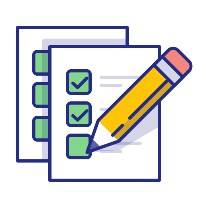 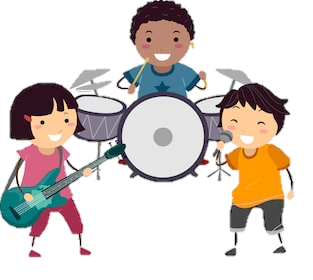 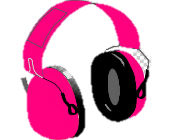 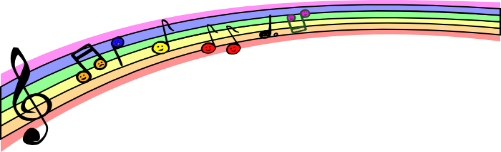 Composition 2
Developing composition skills using Cubase
Samba
Large ensemble performance and rehearsal skills, rhythmic notation and composition, instrument identification, call & response, dynamics and tempo
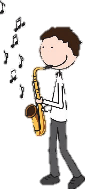 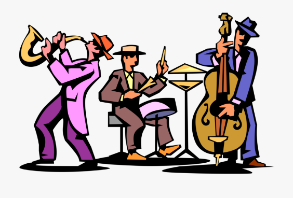 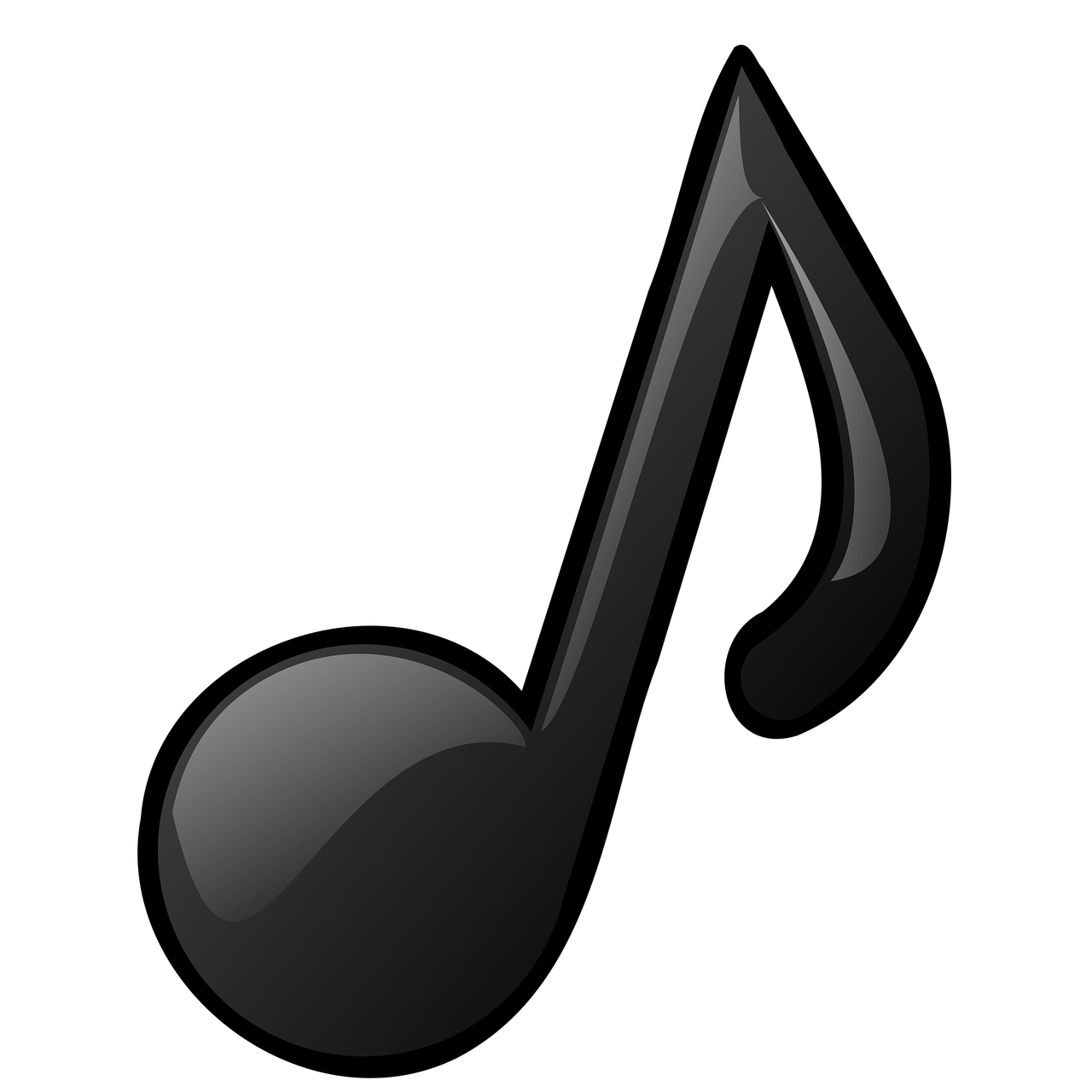 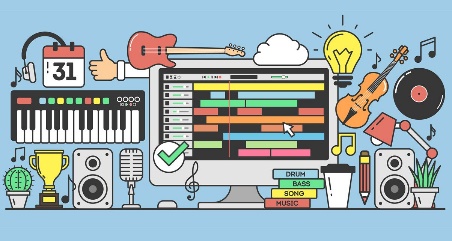 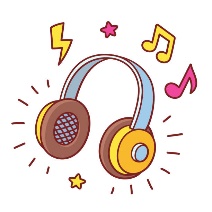 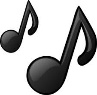 Cartoon Music
Introduction to Cubase, composing for visual clips, Mickey Mousing and exploration of sound effects
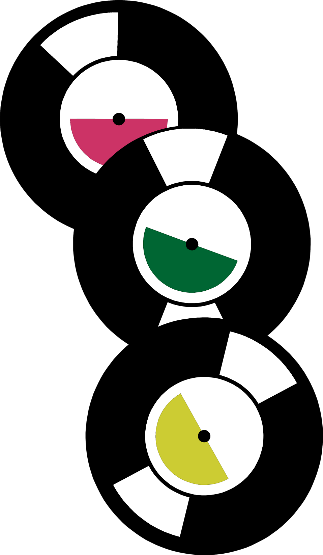 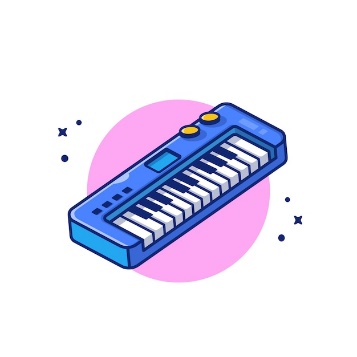 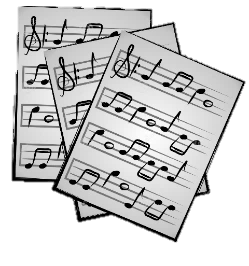 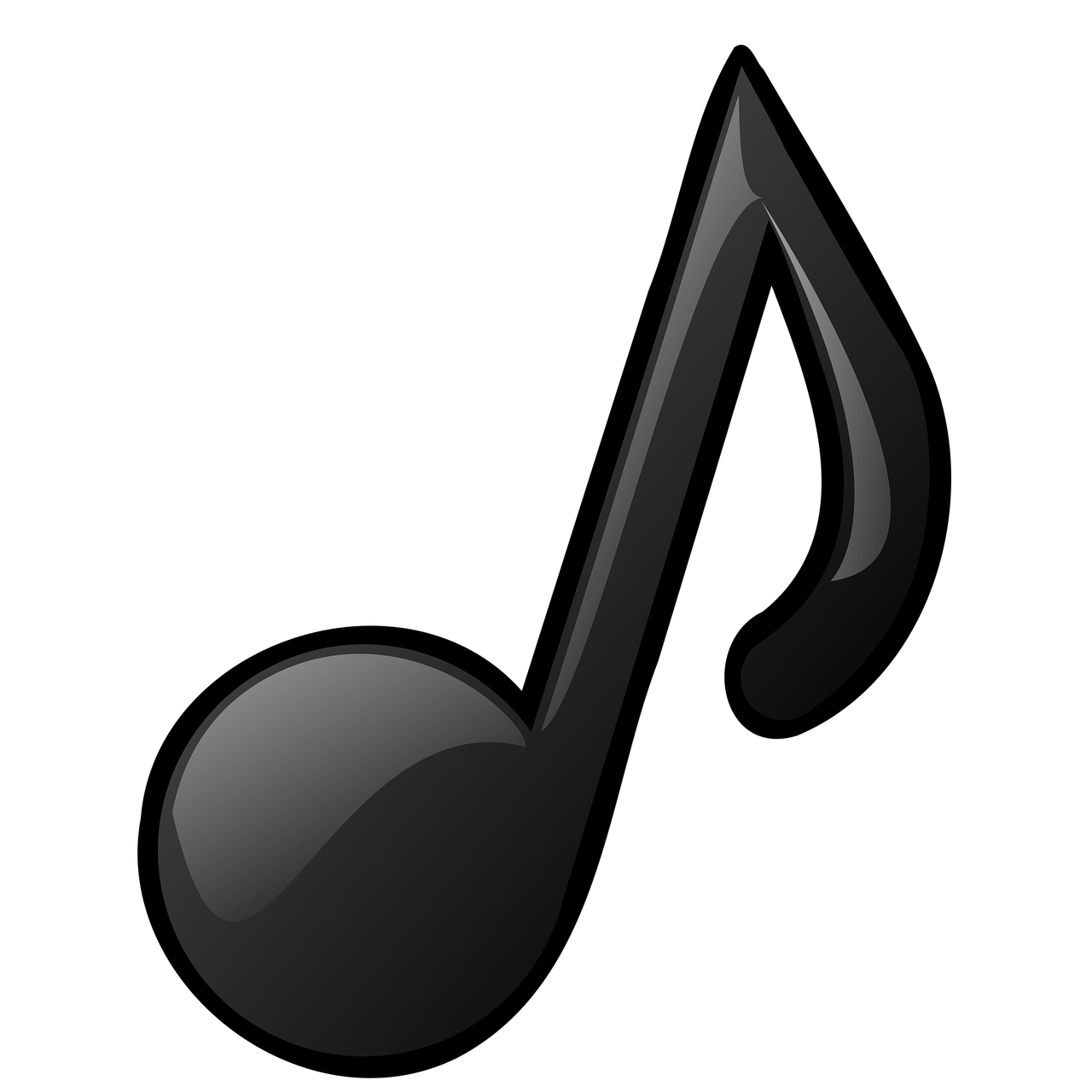 8
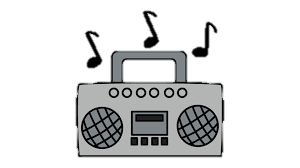 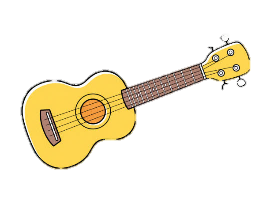 Keyboard Skills
Developing keyboard skills, solo performance skills, treble and bass clef notation
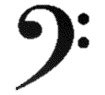 Composition 1
A day off timetable all about composition and songwriting.
Ukulele
Small ensemble performance and rehearsal skills, major and minor chords, TAB notation
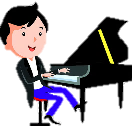 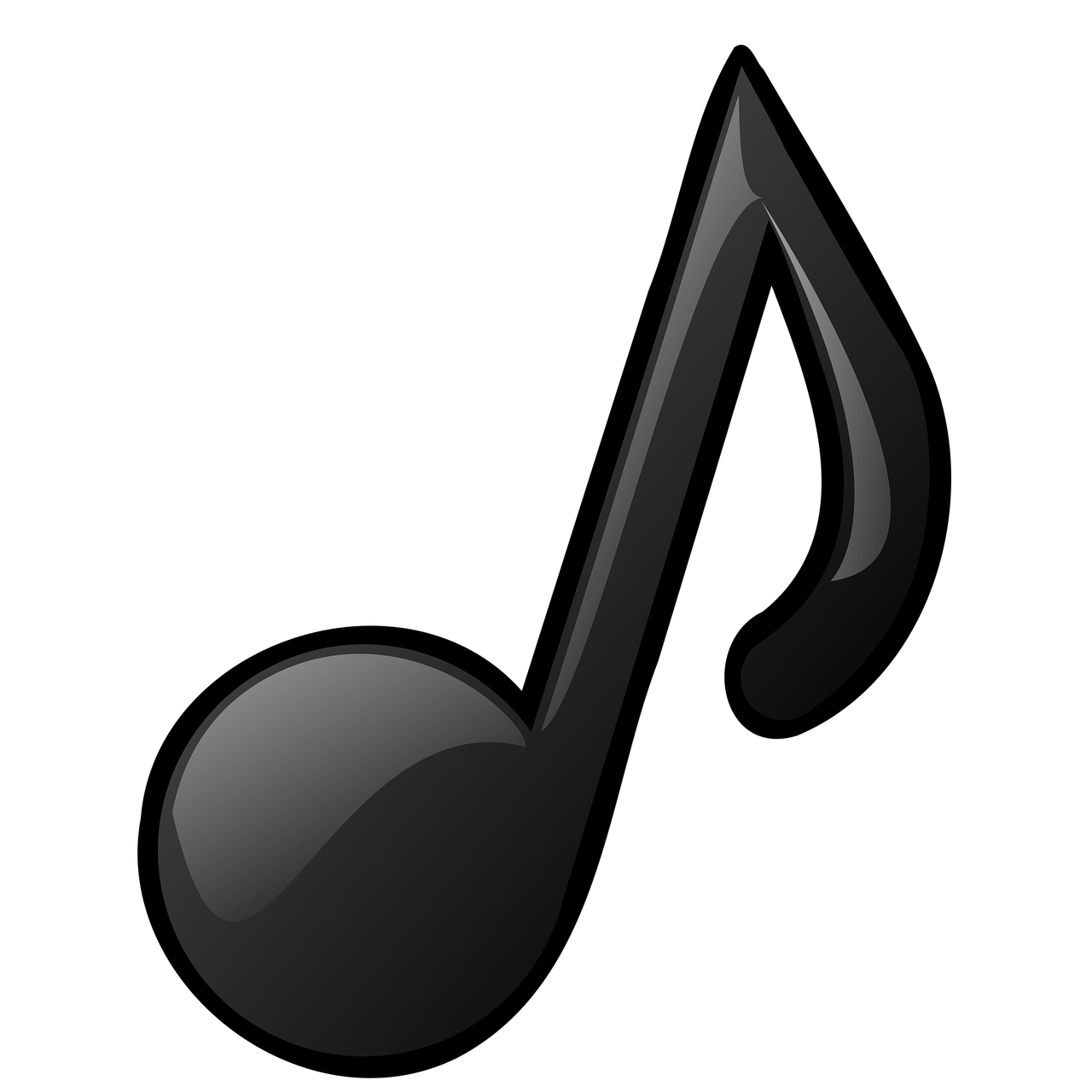 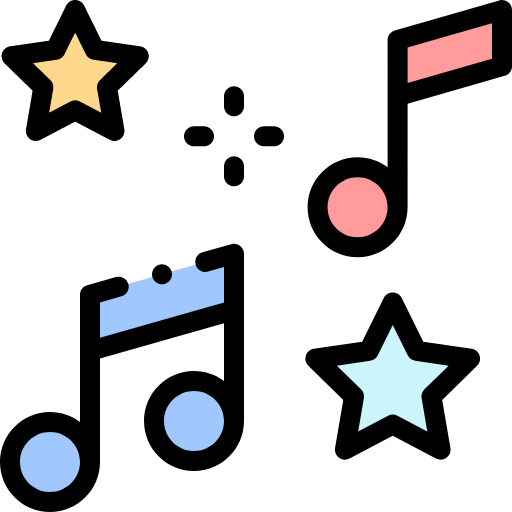 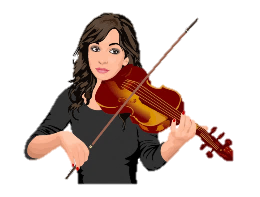 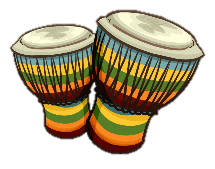 West African Drumming
Rhythmic composition skills, improvisation skills, rhythmic notation, tempo
Extra Curricular Opportunities
There are multiple opportunities of students to take part in extra curricular events such as:
Year 8 inter-house competition (Nov)
Christmas concert (Dec)
School production (Feb)
Year 7 inter-house competition (March)
Chauncy Rocks (July)
The Orchestra
A day off timetable all about the orchestra and the instruments included.
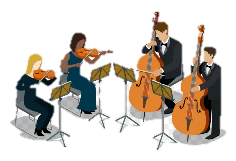 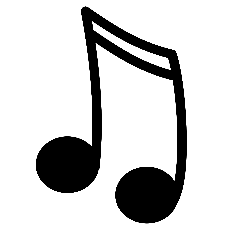 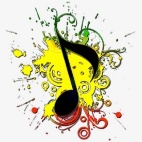 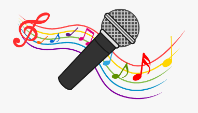 The Voice
A day off timetable all about the voice and how we can use it. Ending in a performance in a large group.
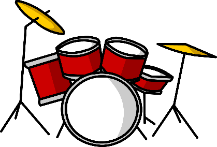 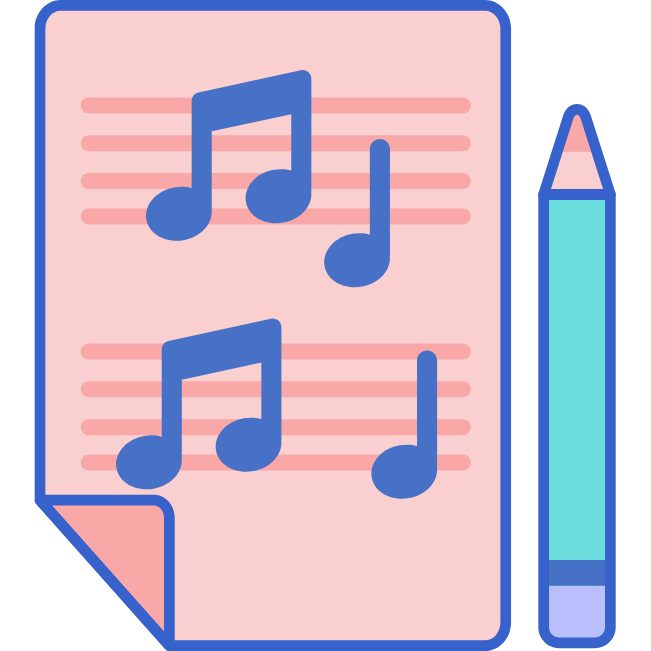 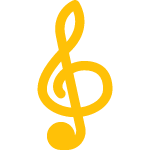 7
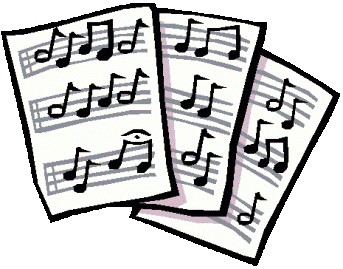 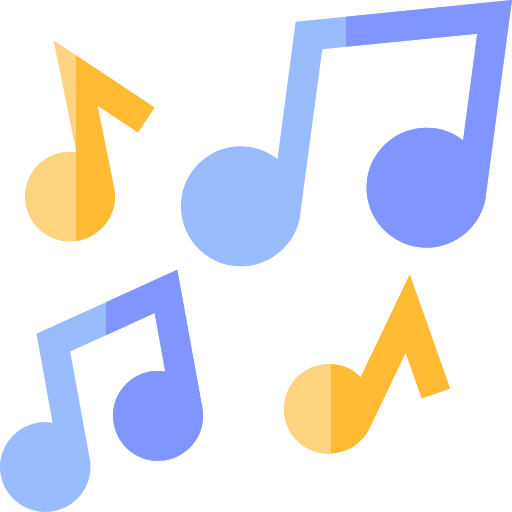 The Basics
Elements of music (DRSMITH), small group and paired performance skills.
Welcome to Music!
Further Education
Our MusicLearning Journey
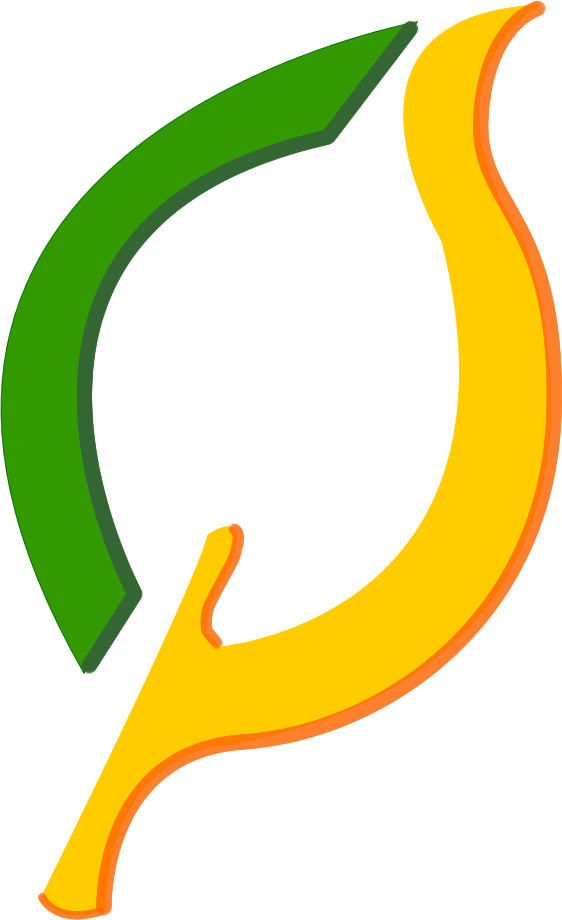 AOS4: Western Classical 1910 – 
British music of Arnold, Britten, Maxwell Davies and Tavener
AOS4: Western Classical 1910 – 
The orchestral music of Zoltan Kodaly and Bela Bartok
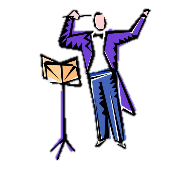 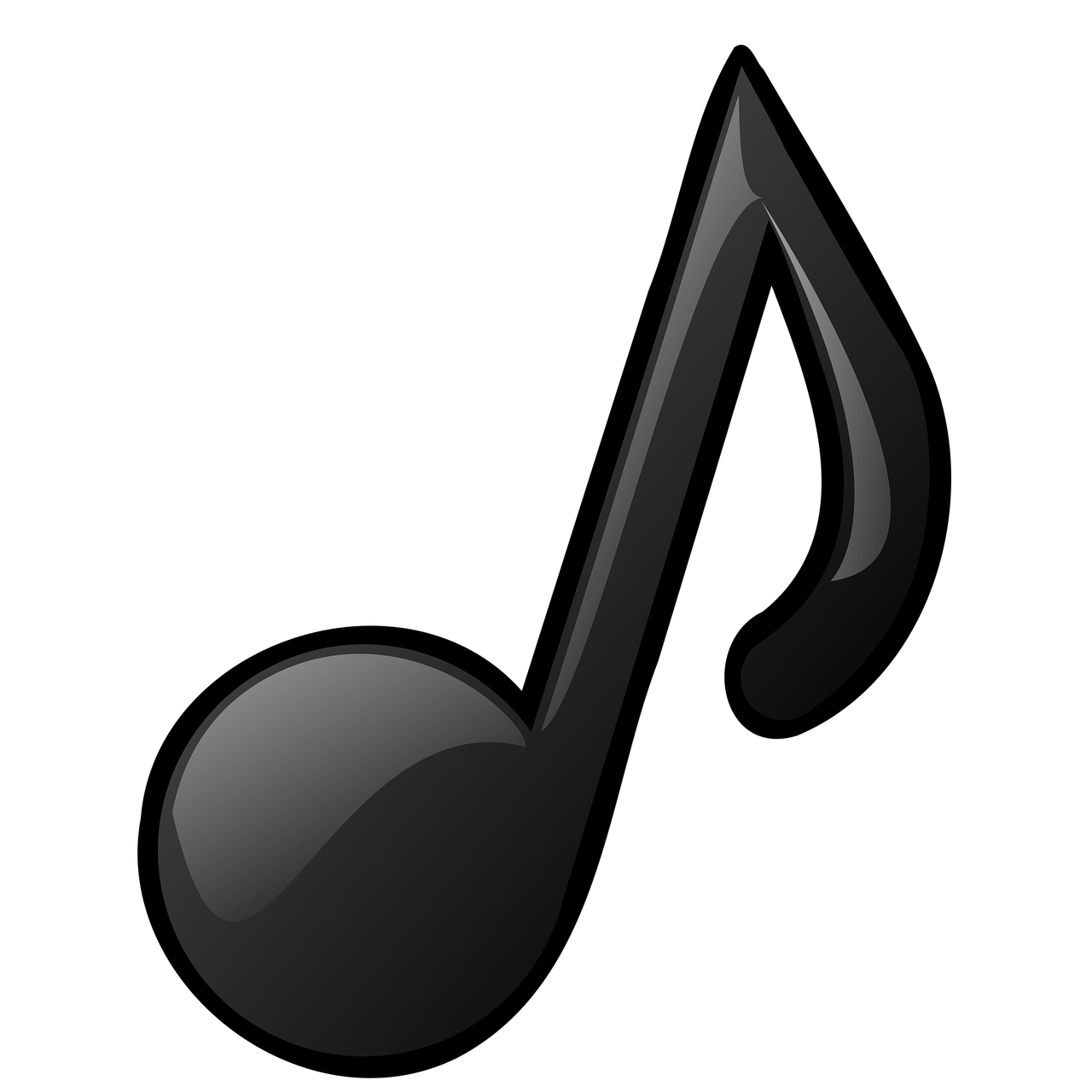 AOS1: Western classical 1650-1910
The requiem of the late Romantic period
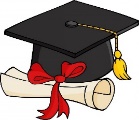 Solo & Ensemble Performance Recordings
One solo and one ensemble performance will be completed and recorded for coursework throughout year 11. Performance lessons happen once a fortnight and performance skills are developed.
Brief Composition
Using the briefs set by the exam-board to create composition 2. Developing composition techniques and skills throughout the once a week lessons.
AOS1: Western classical 1650-1910
The piano music of Chopin and Schumann
AOS1: Western classical 1650-1910
Mozart Concerto – SET WORK
AOS4: Western Classical 1910 – 
orchestral music of Aaron Copland
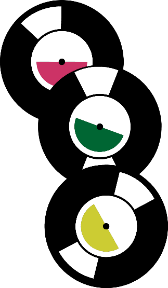 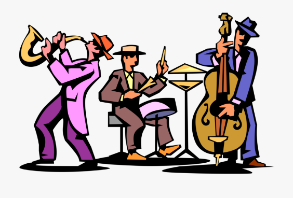 AOS2: Popular music
Popular music 1990s - present
11
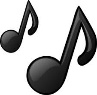 AOS2: Popular music
LITTLE SHOP OF HORRORS set work.
AOS1: Western classical 1650-1910
The orchestral music of Haydn, Mozart and Beethoven
AOS4: Western Classical 1910 – 
Minimalism
Appraising Music
Throughout year 10 & 11 we learn about the music theory, genres and set works required for your appraising examination. Key terminology is built upon and past topics revised in homework tasks as well as starters throughout the year. These lessons happen once a week.
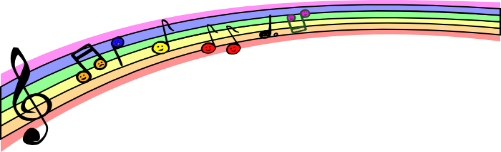 Free Composition 
Compositional skills are developed - one lesson a week. Over the rest of the year we complete two compositions to then choose between for our final coursework.
AOS3: Traditional music
Contemporary Latin music
AOS2: Popular music
Rock music of the 1960’s & 70’s
AOS1: Western classical 1650-1910
The coronation anthems and oratorios of Handel.
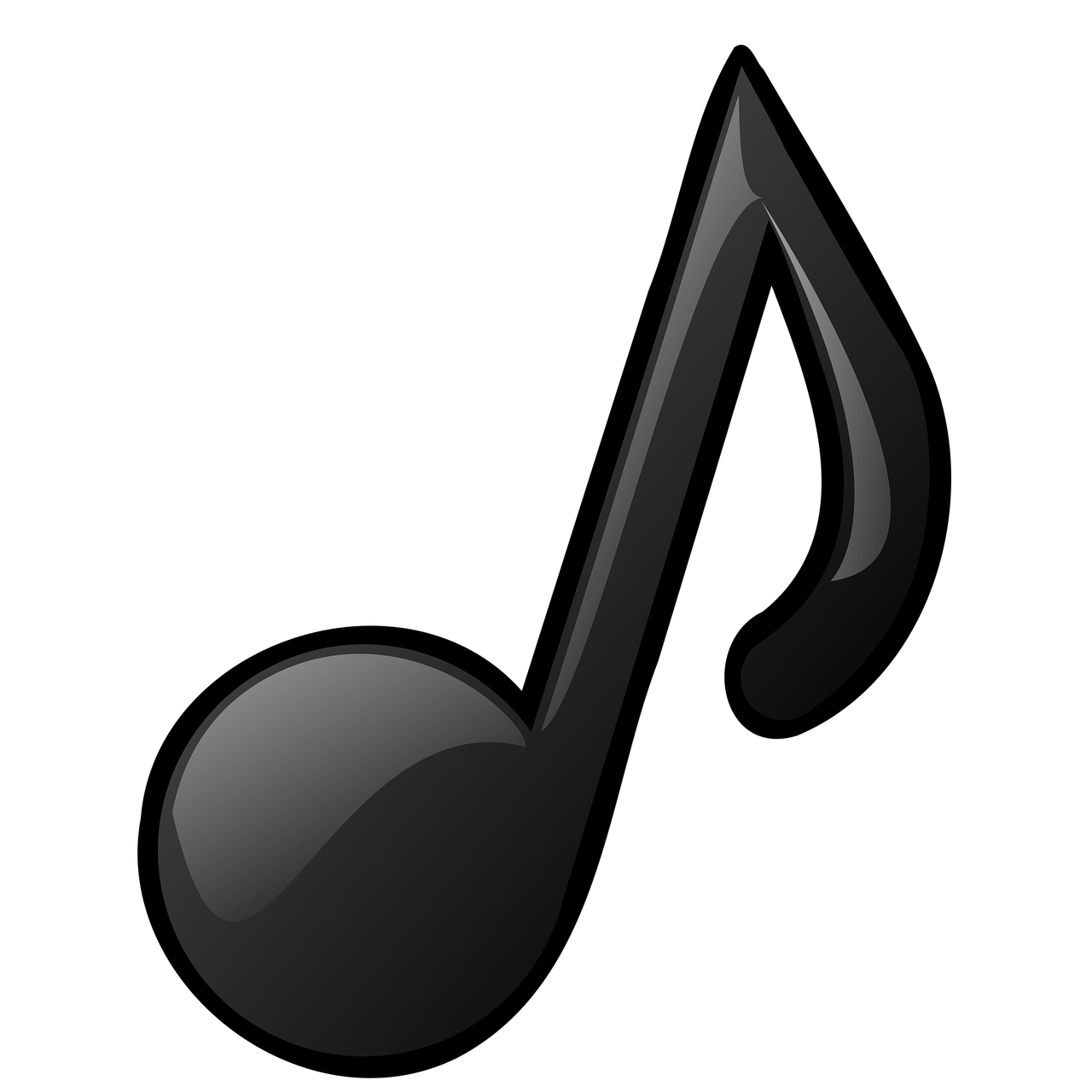 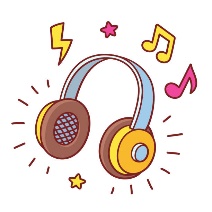 Performing Skills for GCSE Music
Introducing GCSE performance skills and starting two years of developing solo and ensemble pieces. Links to self esteem/confidence.  These lessons happen throughout the year (once a fortnight) throughout year 10 and 11, building on past accomplishments.
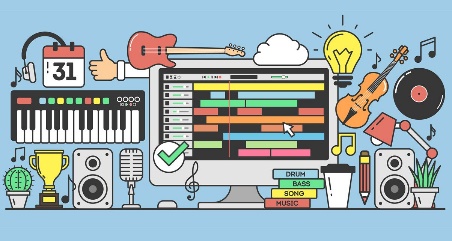 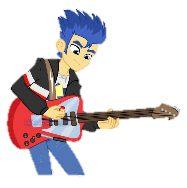 Composition Skills
Compositional skills are developed in pair work. Confidence is built in new composing techniques as well as on Cubase. Links to careers in industry. Composition lessons are once a week.
10
AOS2: Popular music
Musical Theatre
Compositional and performance skills in small ensembles including writing for voice. Ensemble skills as well as own solo performance skills are assessed and developed.
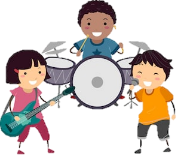 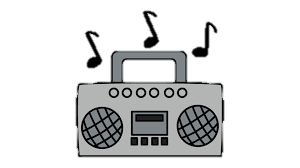 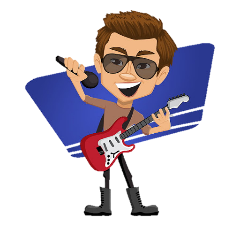 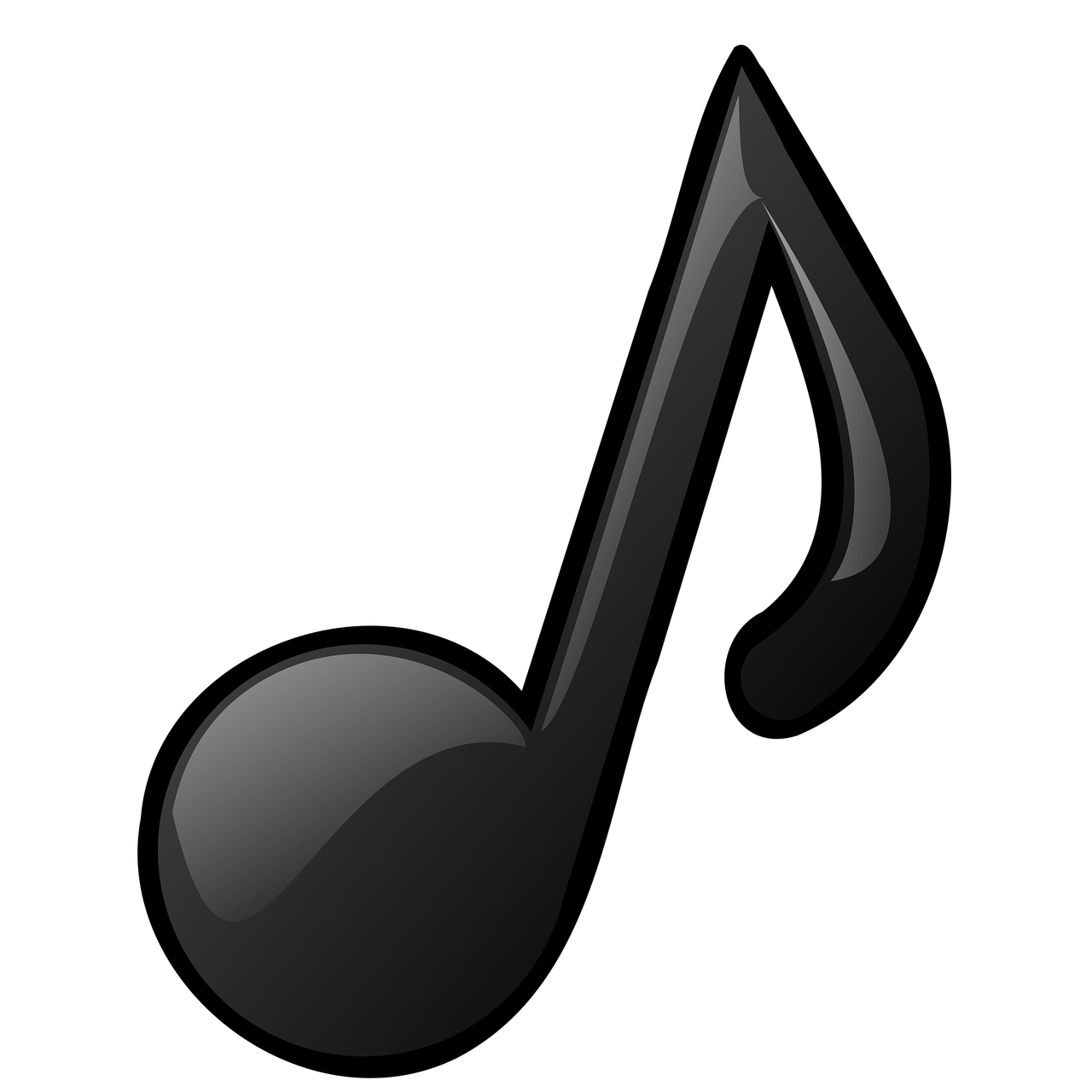 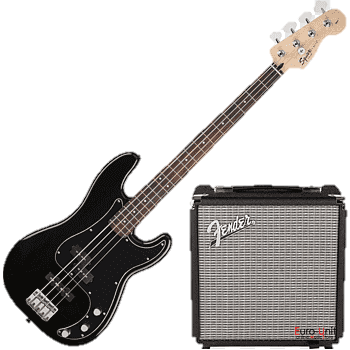 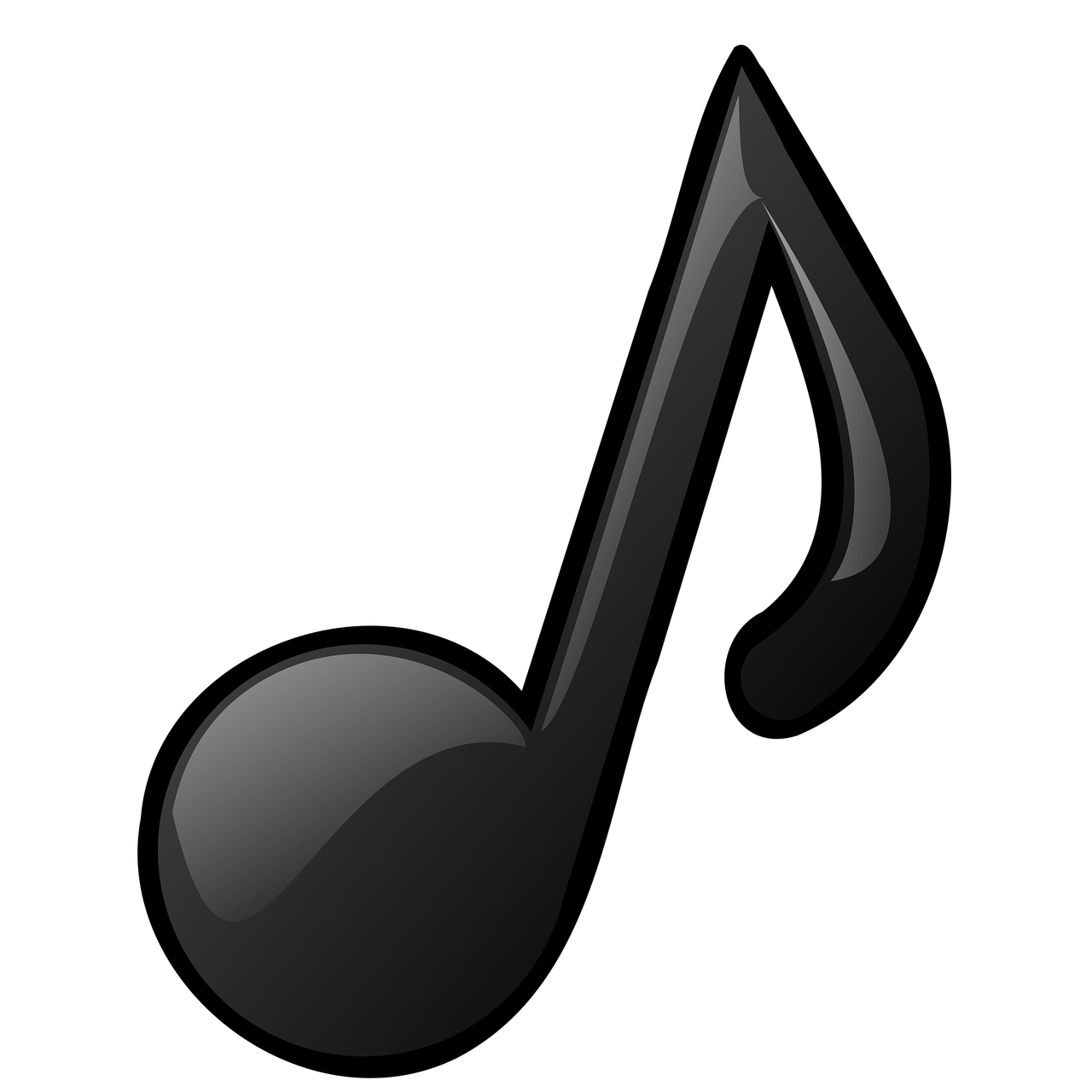 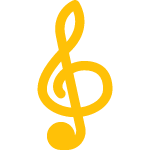 Ukulele 2
Performance and evaluation skills on the ukulele including TAB reading
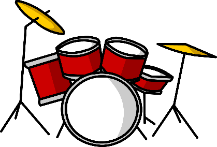 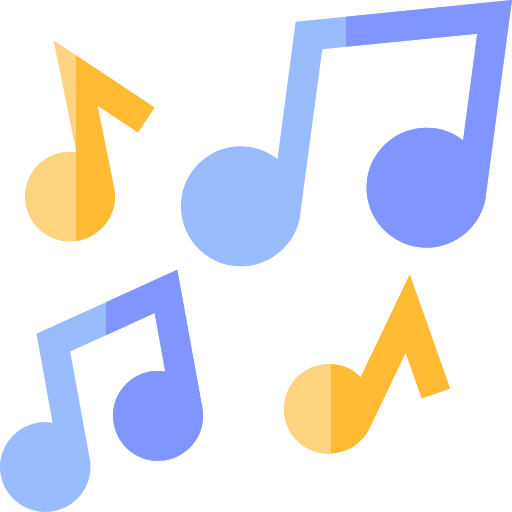 Band Project 2
Ensemble skills, rehearsal skills and evaluating performances. Links to careers in the music industry. Development of performance skills.
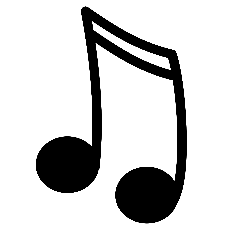 AOS3: Traditional music
 Reggae
Performance skills on different instruments, TAB reading and genre exploration
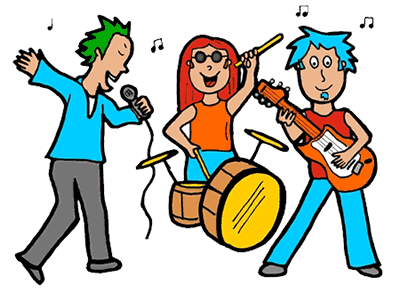 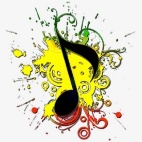 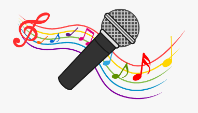 Composition 3
Continuation of compositional skills with new timbres, rhythmic and harmonic features.
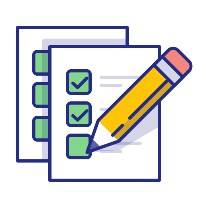 ‘Classical’ Music
Treble and bass clef notation, large ensemble skills building on Italian terminology. Ensemble skills as well as individual performance skills are developed.
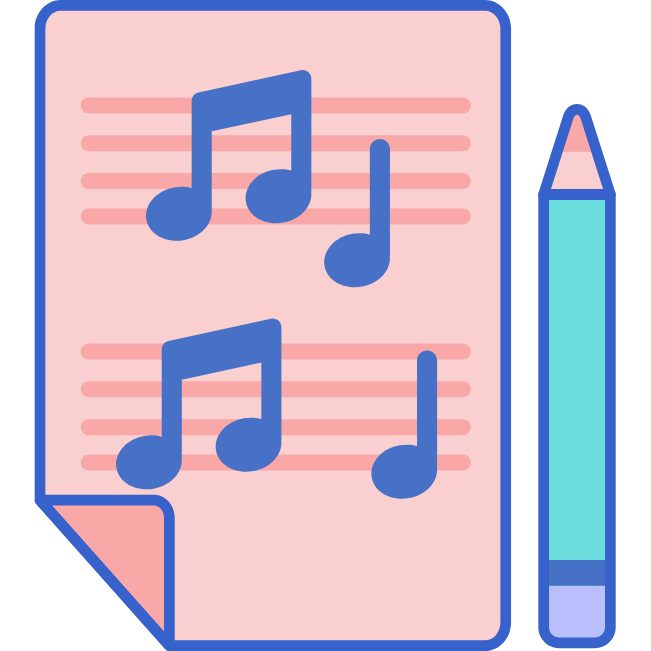 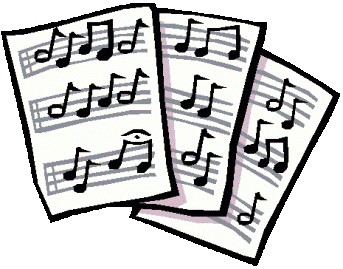 9
Welcome to GCSE Music!
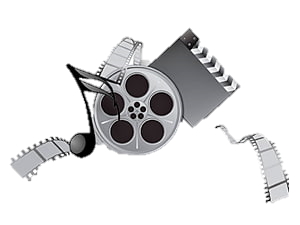 AOS2: Popular music
Film Music
Exploring use of sound in film. Ensemble skills and compositional skills are developed. Links to careers in the film industry.
AOS3: Traditional music
The Blues
Small ensemble work including improvisation skills, TAB reading, lyric writing and modulation. Ensemble skills, performance skills and compositional skills are all assessed and developed.
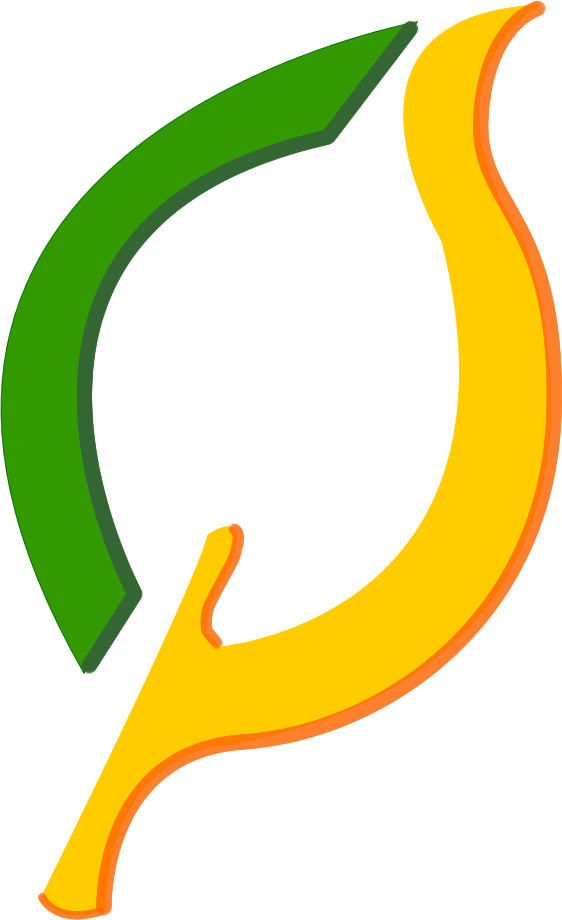 Chauncy School:
Music Development Plan
Part B: Extra-Curricular music
Our extra curricular opportunities map shows the concerts and events that take place throughout the year in which students can perform and take part. There are opportunities for solo performances, performances in groups and sound engineering opportunities.

Peripatetic lessons
We also offer individual instrument/vocal lessons through peripatetic teachers at Chauncy. Students have 20 or 30 minute lessons. These lessons are on a rotation so that they do not miss the same lesson each week. Those families who are in receipt of free school meals or other benefits may qualify for free lessons or help in financing them.

The use of Practice Pal software to schedule peripatetic lessons means that students, parents and class teachers are alerted to upcoming lessons, minimising missed lessons and maximising learning time.

GCSE and A Level student receive a 50% subsidy on the cost of instrumental lessons. 

Practice rooms
Practice rooms are available for booking every break, lunch time, before and after school. Year 7 students are introduced to the booking system and guidelines for practice room use in their first music lesson. With the help of our music prefects, students are taught to use our extensive selection of equipment (drum kit, microphones, electric guitars etc.) correctly. Music teachers and music prefects supervise practice rooms at break and lunchtime on rotation.

There are multiple clubs on offer at Chauncy including;
Young Voices (choir), Ukulele Club, Orchestra, Music Tech and Repair, Rock Band (year 7 and 8-11). Please see Clubs & Practice Rooms timetable for more detail.
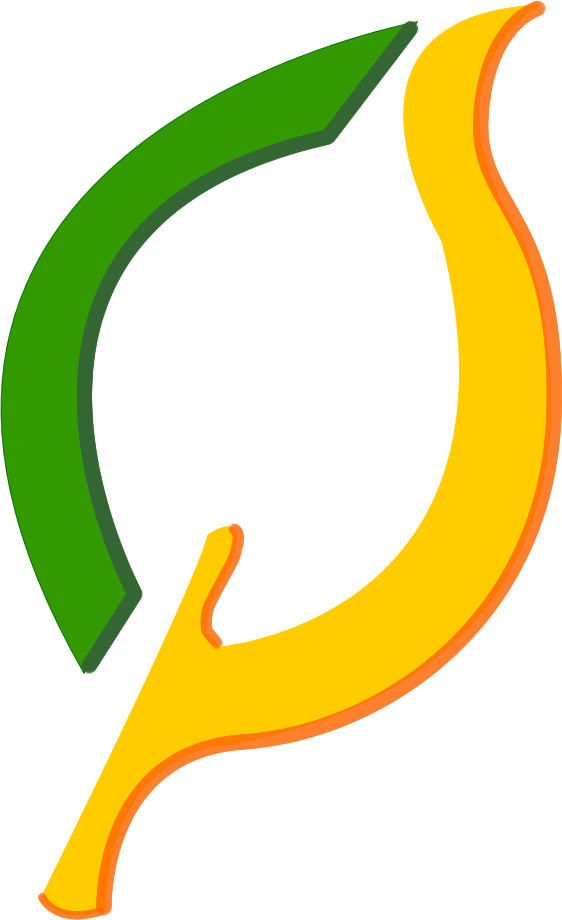 Clubs & Practice Rooms
The practice rooms highlighted in green are available for students to book out at break and lunch times. Students sign in with a music teacher or music prefect – signing to say they understand the rules of the rooms and to book out equipment.

Break time:
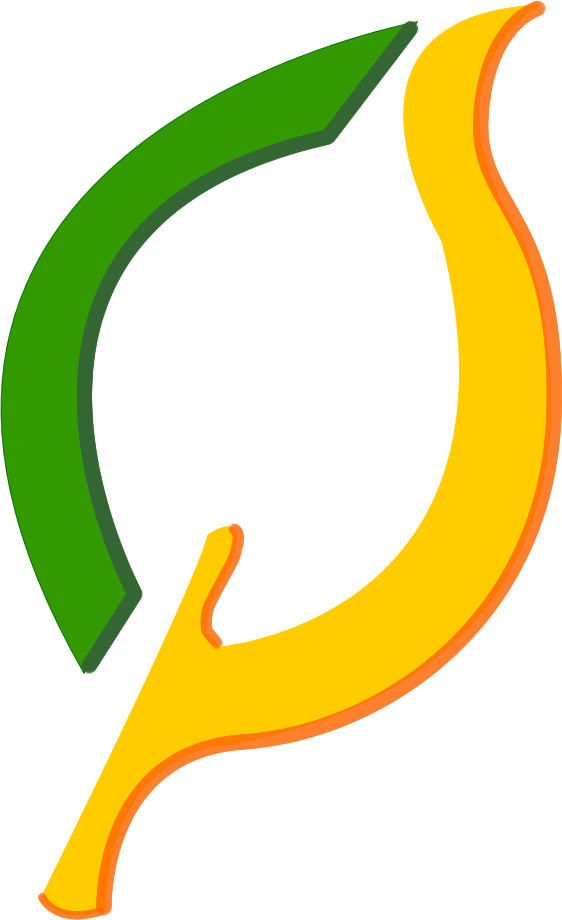 Clubs & Practice Rooms
The practice rooms highlighted in green are available for students to book out at break and lunch times. Students sign in with a music teacher or music prefect – signing to say they understand the rules of the rooms and to book out equipment.

Lunch time:
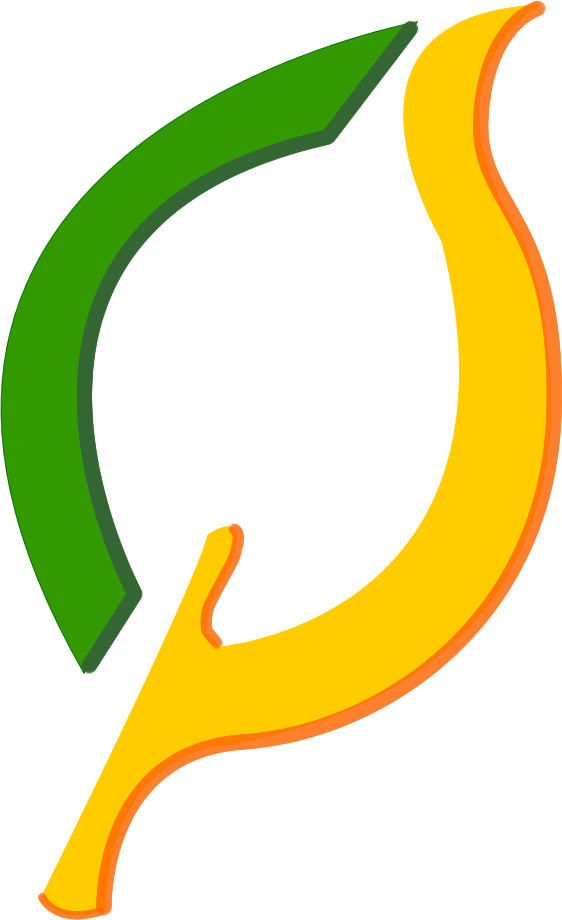 Clubs & Practice Rooms
PR2, PR3 and the Live Room are available to book (when highlighted green) through Mrs Browne or Mrs Pressman before or after school. Students must sign in with a teacher for these rooms at these times. 

Before and after school:
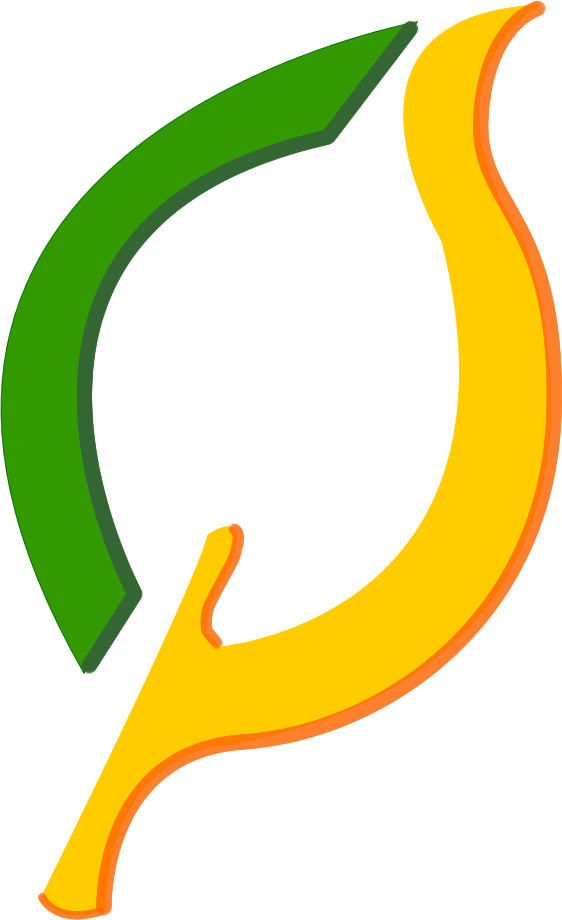 Clubs Timetable
The timetable shows all the clubs available for students to join. The practice rooms are also available and either Mrs Browne, Mrs Pressman or a music prefect will be around to book / help for rehearsing.
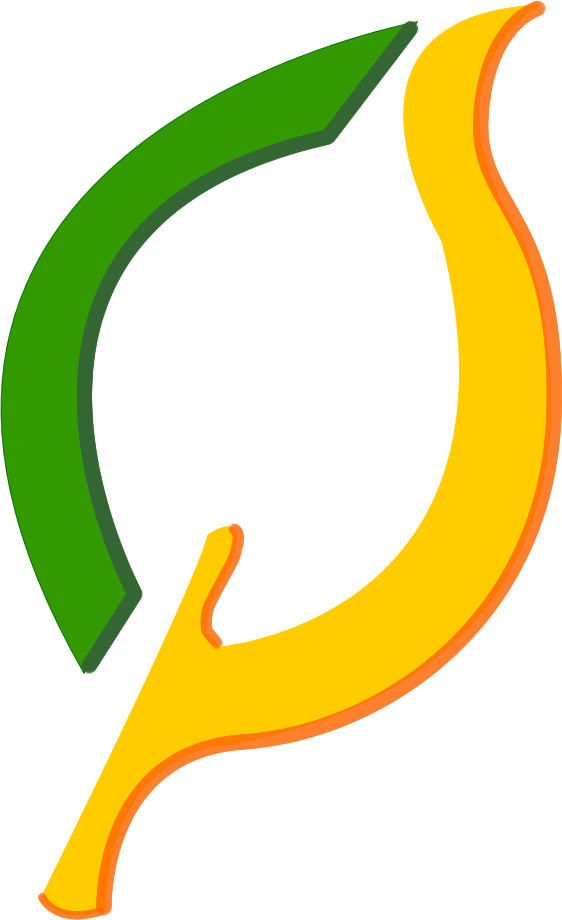 Practice Room Rules
Students sign in to Practice Rooms with a music teacher or music prefect – signing to say they understand the rules of the rooms and to book out equipment.

See rules below:
Rules

You MUST get signed in by a teacher or prefect who will sign the sheet.
No food or drink allowed.
Rooms are for making music only – priority will be given to other students if there are GCSE performances / a concert.
Any equipment used is signed out and back in and put away where it comes from (even if you found it elsewhere)
Any damage must be shown to a teacher in order for it to be repaired or replaced
If you are in the practice room you are to treat it and the equipment with respect, any breaking of the rules will mean a ban
Annual Music Events
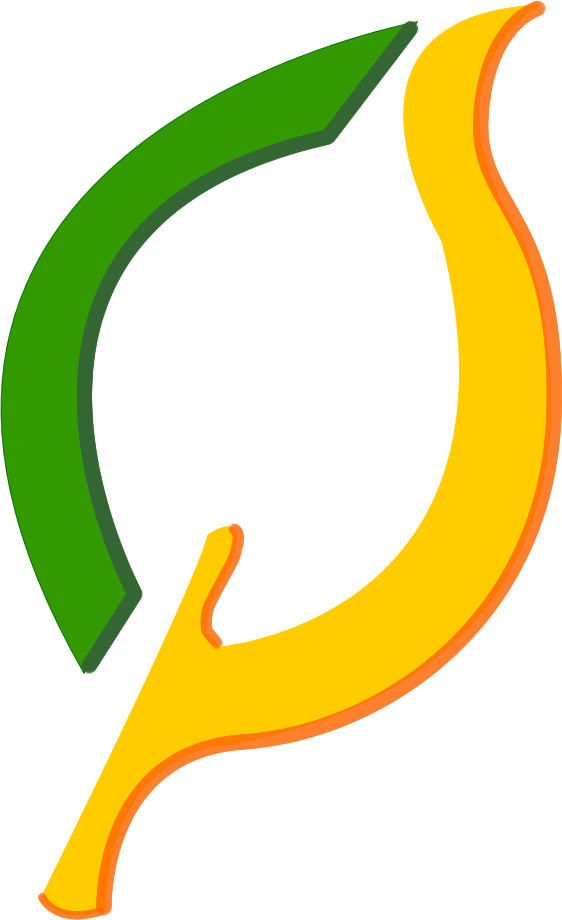 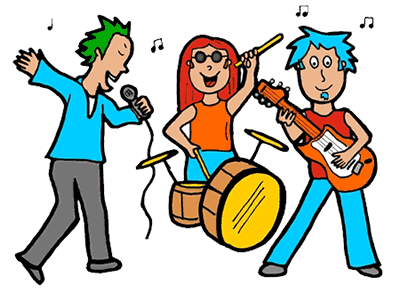 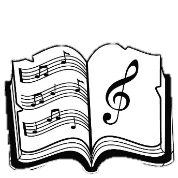 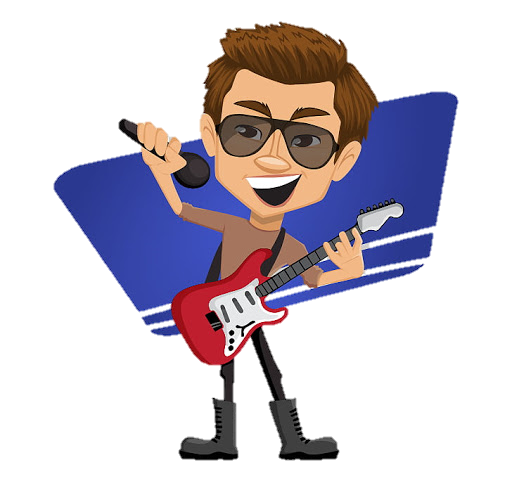 Chauncy Rocks
The big event of the year – students across all years perform in the evening either on the acoustic stage or the main stage
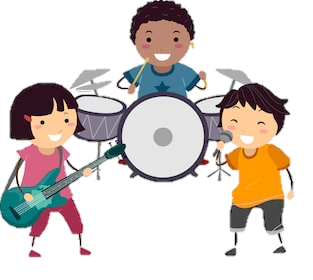 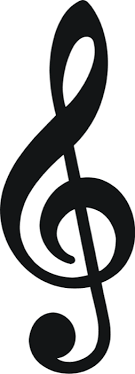 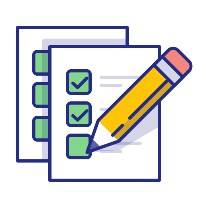 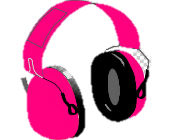 Sports Day
Students help to set up and run the music and sound for this event
Achievement Assemblies
Students perform to their peers and parents in their assemblies
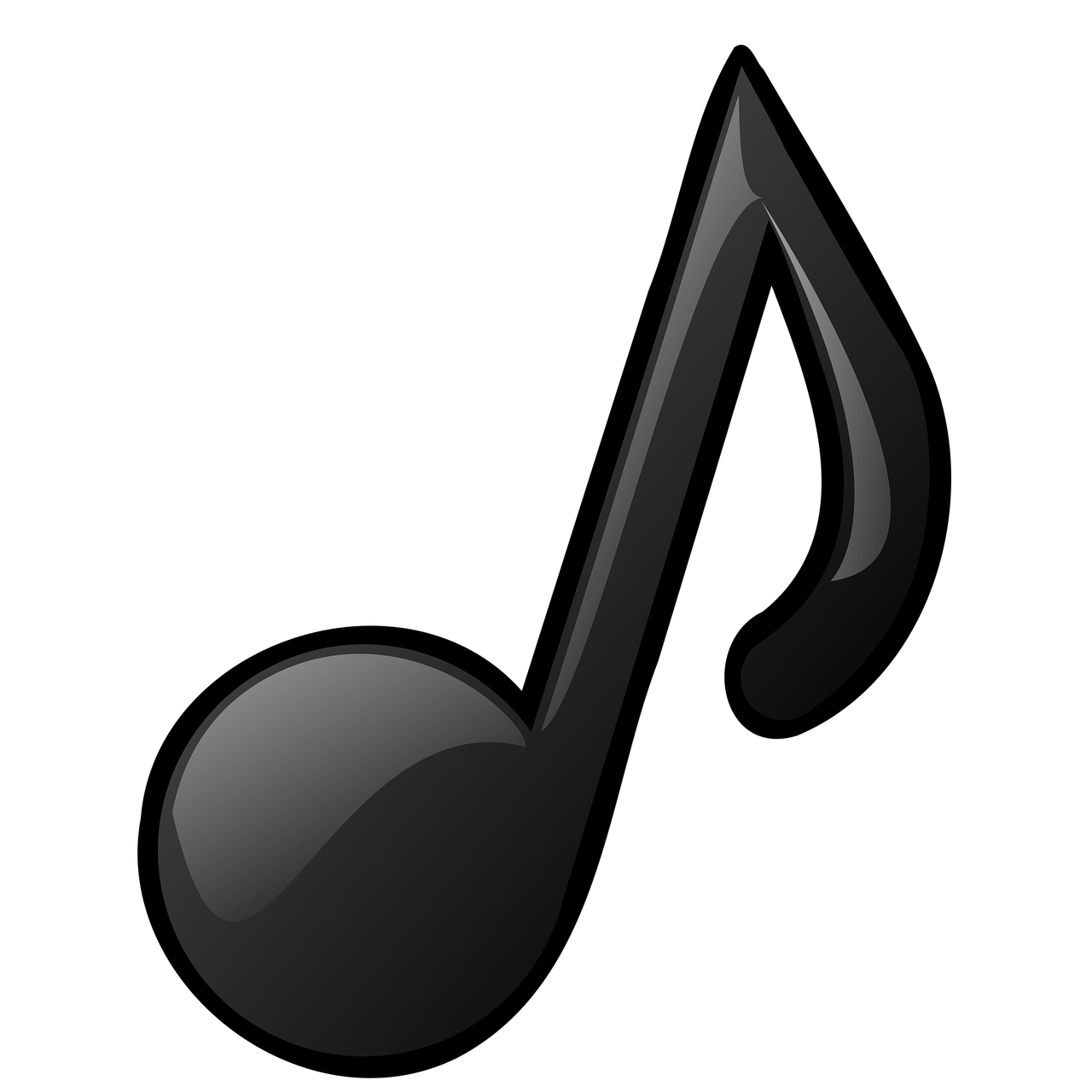 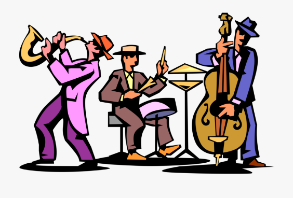 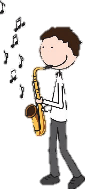 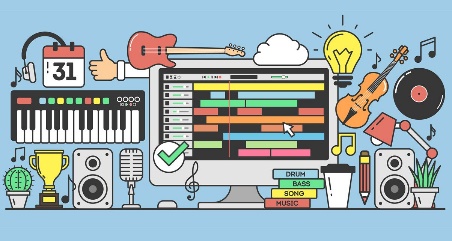 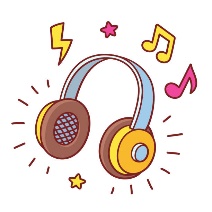 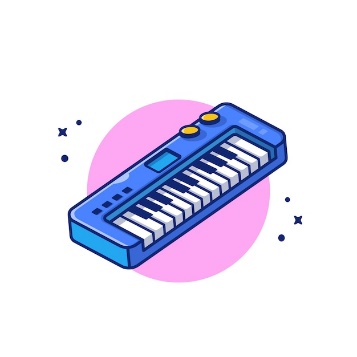 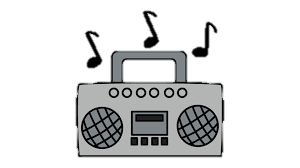 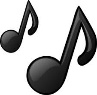 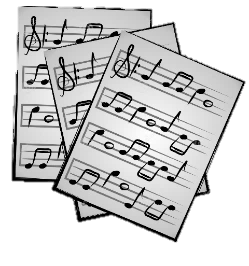 Year 7 Interhouse
Year 7 forms go head to head in producing music performances
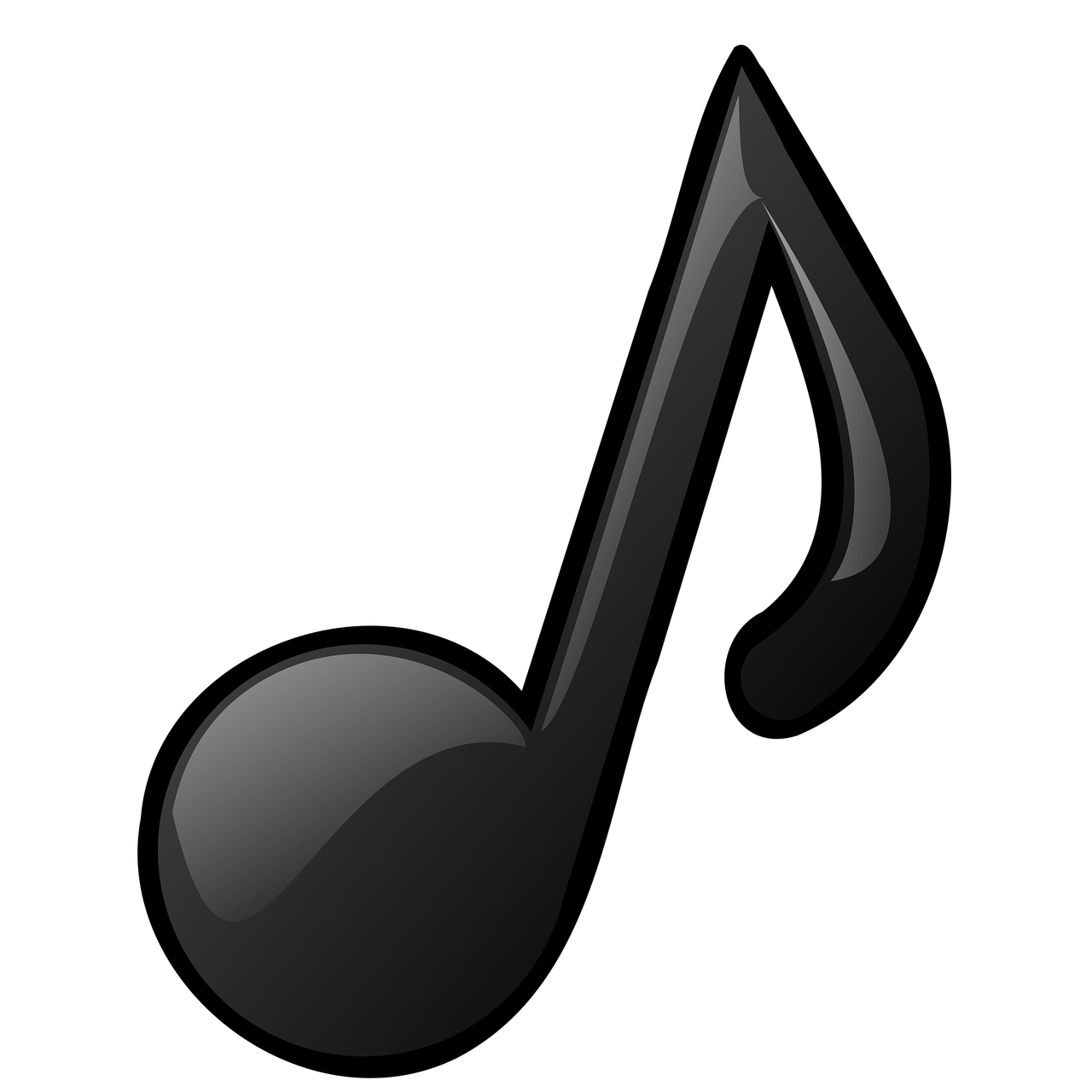 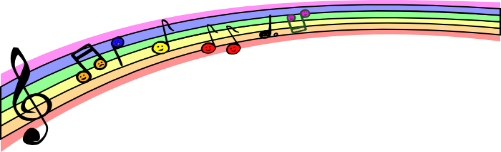 Film Music at the Albert Hall
GCSE and A Level trip to see music that is studied in the curriculum
Year 9 Battle of the Bands
Year 9 GCSE students perform their ensemble performances on stage in front of their peers and teachers
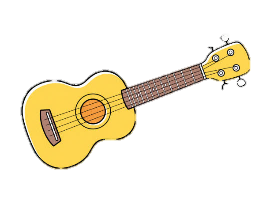 School Musical
Students sing in the musical and there are opportunities for instrumentalists to play in the orchestra too
Christmas Revue
Students perform musical numbers in our end of term revue
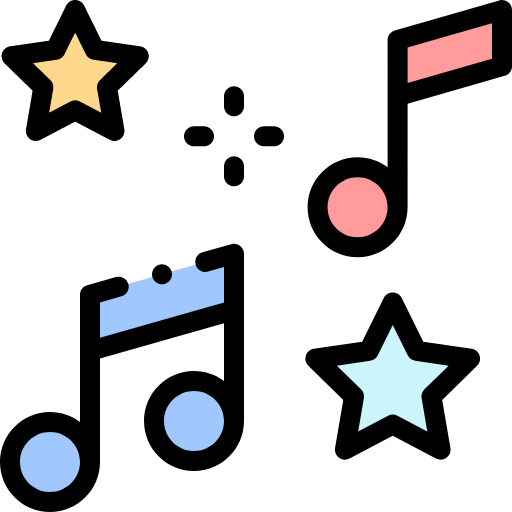 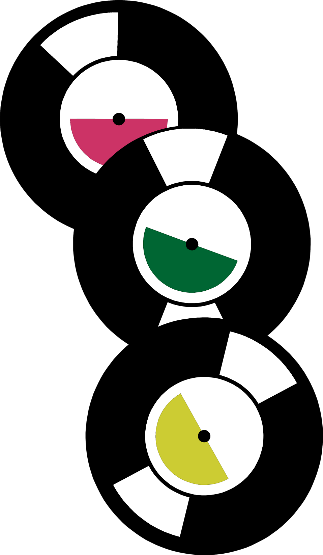 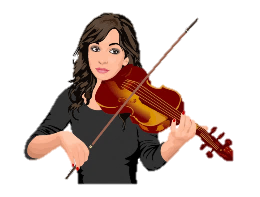 Christmas Concert
Students perform songs in this evening performance to parents and staff
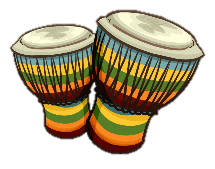 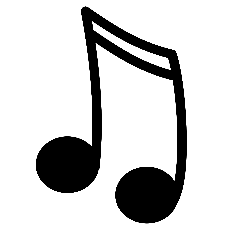 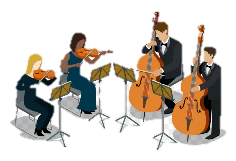 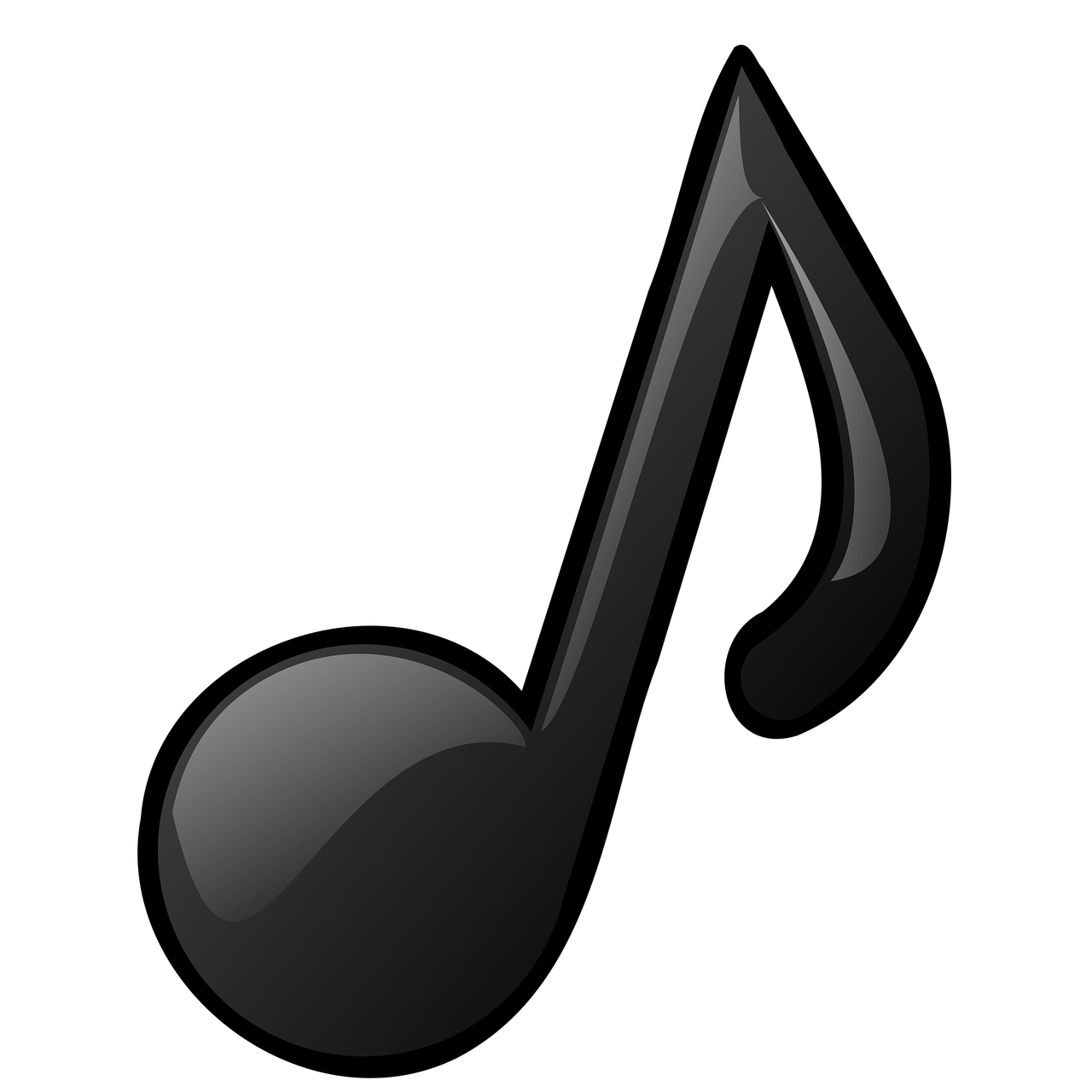 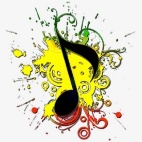 6th Form Open Evening
A level students perform in the department throughout the evening and  on the main stage to parents
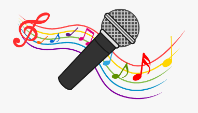 Year 8 Interhouse
Year 8 forms go head to head in producing music performances
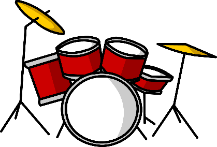 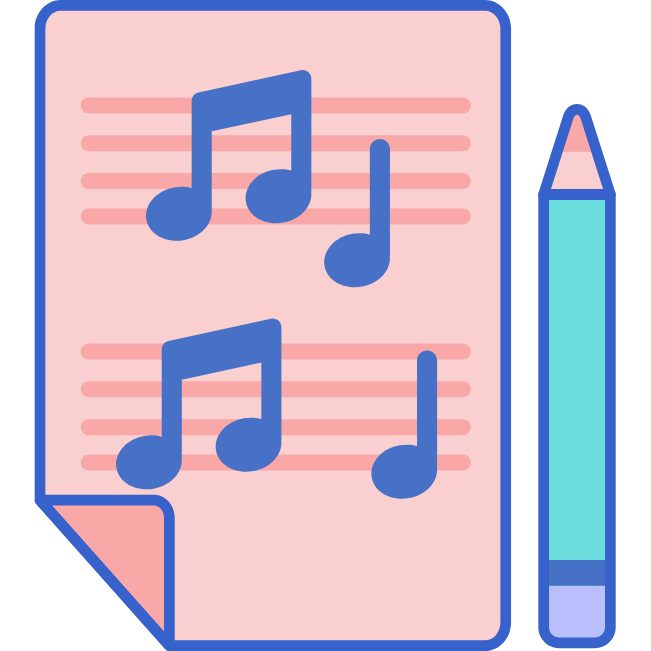 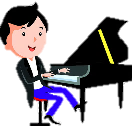 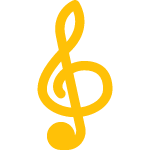 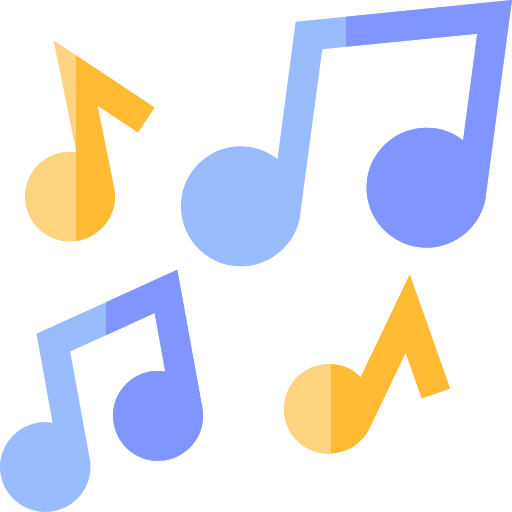 Open Evening
Students perform in the department throughout the evening and  on the main stage to parents
Start of the Year
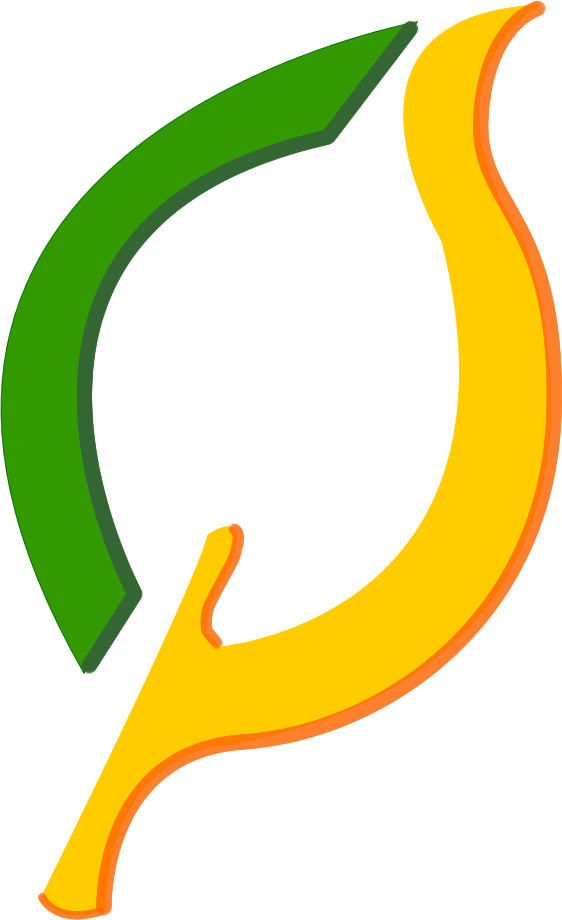 Chauncy School:
Music Development Plan
Part C: Musical Experiences

In school
Students, staff and parents at Chauncy support our musicians at three main events held in evenings throughout the year:
Christmas Concert held in the first 2 weeks of December
Musical production (changes each year) performed in the first week of February 
Chauncy Rocks held on the first Friday of July

Students listen to their peers perform in the achievement assemblies, interhouse competitions and the Christmas Revue during the school day.

Trips
We aim to offer students the opportunity to see and hear live music at least once a term. Specific performances are subject to availability, however the following opportunities to see live music are offered every year:

Annual trip to see the Film Music Gala at the Royal Albert Hall (May)
GCSE/A level trip to see live performances of set works (when available in local area)
Musical Theatre trip (in conjunction with the drama dept)
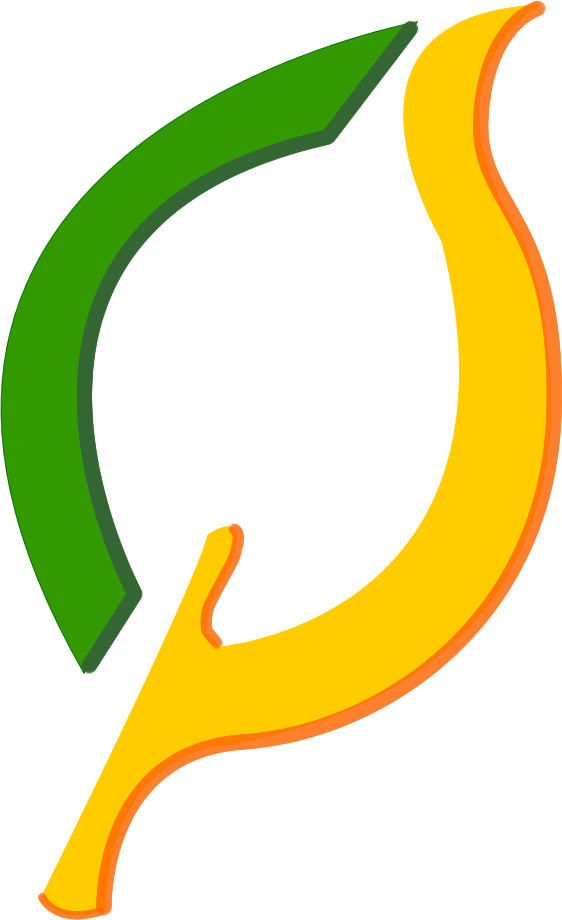 Chauncy School:
Music Development Plan
Part C: Musical Experiences

Visiting musicians

Once a term, external musicians are to be invited to perform to or run workshops with students. These workshops and performances will be aimed at all students and run in the hall at lunchtime.

In the academic year 2024/25, three year 7 curriculum days will run once a term on the following topics:

The Voice (Run by NBR)
The Orchestra (workshops run by Herts Music Service musicians)
 Composition and song writing (external company) 

We to look for performers/workshop leaders to come into the school on an annual basis to showcase their abilities and inspire students in musical experiences in areas that we currently do not showcase (orchestral/jazz/large ensemble percussion).

We want to continue to offer more opportunities for watching live music and this is something we are passionate about at Chauncy.